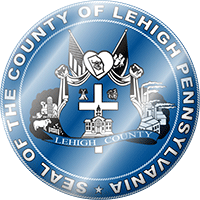 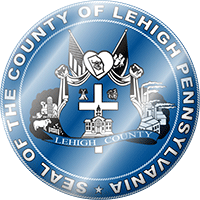 County of Lehigh
Allentown, Pennsylvania
Office of the Controller
2015 Annual Report
Glenn Eckhart, County Controller
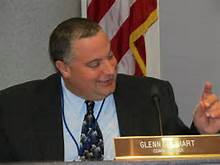 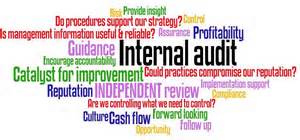 I am Glenn Eckhart, your elected County Controller.

We work to prevent issues and protect county tax dollars by performing  independent, internal audits of county operations.

We look for :
inefficiencies in county operations, 
inadequate checks & balances in county operations,
non-compliance to county rules, regulations and ordinances, and
unintentional human error and occupational fraud.  

As I enter my second term, I want to express my appreciation to the dedicated county employees who work behind the scenes for the benefit of our taxpayers. Overall, Lehigh County management and staff do an exemplary job.
f
Controller’s Office - Lehigh County Government Center Room 465
17 S. Seventh St. Allentown, PA 18101-2400
Office of the Controller Report Prepared by John A. Falk, CPA,  Deputy Controller
County Of LehighOffice Of The ControllerGlenn Eckhart, County ControllerTable of Contents
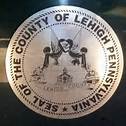 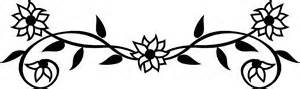 Page

2

3

4

5

6 

7

8

9

10-15

16-17

18
DESCRIPTION

Mission Statement

Staff Credentials and Certifications

Auditing Standards
		
Introduction - You’re Going To Be Audited 
		
Risk Based Auditing – Classification of Audits

Audit Effectiveness Questionnaire

2015 Audit Hours

Desk Audits  (Continuous Audits)
			
Highlights - Audits Performed in 2015

Other Duties & Responsibilities

Controller’s Office Contact Information
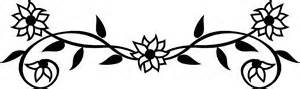 Controller’s Office - Lehigh County Government Center Room 465
17 S. Seventh St. Allentown, PA 18101-2400
1
County Of LehighOffice Of The ControllerMission Statement
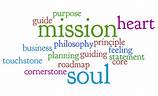 Controller’s Office - Lehigh County Government Center Room 465
17 S. Seventh St. Allentown, PA 18101-2400
2
County Of LehighOffice Of The ControllerStaff & Credentials as of December 31, 2015
Controller’s Office - Lehigh County Government Center Room 465
17 S. Seventh St. Allentown, PA 18101-2400
3
County Of LehighOffice of the ControllerAuditing Standards
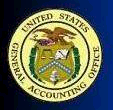 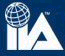 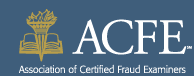 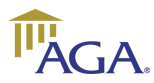 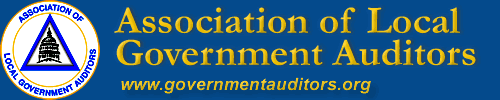 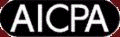 The office of the controller performs an internal auditing function.  Internal auditing is an independent appraisal function established within an organization to examine and evaluate the activities of the organization.  A general statement of purpose, authority and responsibility for the office of the controller is included in the county home rule charter and administrative code.
	The Government Auditing Standards, issued by the Comptroller General of the United States, provides auditing guidelines for financial and performance audits.  Professional standards are also promulgated by the American Institute of Certified Public Accountants and several other authoritative accounting & auditing organizations.
	Compliance to the Government Auditing Standards include minimum continuing professional education requirements for the staff and management of the office of the controller.  The Government Auditing Standards require 80 hours every two years with 24 hours in government - related  courses.  Certified public accountants are subject to the AICPA required 120 hours every three years (minimum 20 hours per year) and the PICPA requirement of 80 hours every two years. The Institute of Internal Auditors, the Association of Certified Fraud Examiners, and the Association of Government Accountants each have similar requirements to maintain their respective certifications. 
	Every three years, the work product of the Office of the Controller is subject to an independent peer review as is required by the Government Auditing  Standards.  A peer review was performed by the Association of Local Government Auditors (ALGA) during 2014 for audits issued during the period 2011 - 2013. The next peer review will be conducted in 2017 for audit reports issued during the calendar years 2014 – 2016.
Controller’s Office - Lehigh County Government Center Room 465
17 S. Seventh St. Allentown, PA 18101-2400
4
County Of LehighOffice Of The ControllerIntroduction
What is an Audit?
An audit is an independent review of county operations and financial activities.  During an audit we evaluate your internal control system and may suggest ways to improve the operational effectiveness and profitability of your area. We look at the degree of risk – the risk of your organization not meeting its objectives – also we evaluate the risk of fraud in your organization.  We realize you are busy and having us around can be disruptive.  We try to minimize interruptions of your regular work, and keep open communication with you about the audit.
Who are the Auditors?
We are a team comprised of experienced individuals.  We have varied business experiences.  Many of us have professional certifications such as Certified Government Financial Manager, Certified Public Accountant, Certified Internal Auditor and Certified Fraud Examiner.  
Who is the Controller?
The County Controller, Glenn Eckhart, is an elected official, independent of the administrative, legislative and judicial branches of Lehigh County Government. Audit reports are issued to the  auditee management, the County Executive and the Board of Commissioners and any other parties in charge of governance.  All audit reports are a matter of public record and are available on the County of Lehigh website under the Office of the Controller.  Reports issued by the Office of the Controller are available on the internet at:
http://www.lehighcounty.org  Select Departments, Controller, Reports by Year (2008 to the present)
Audit Plans are Based on Risk Assessment. 
All county activities are subject to audit.  Generally, we select audits based upon a number of risk factors.  We look at things such as the time since your last audit, the size of your operation, system changes and turnover of key staff. Various factors are weighed to determine our audit plan.
5
Controller’s Office - Lehigh County Government Center Room 465
17 S. Seventh St. Allentown, PA 18101-2400
County Of LehighOffice Of The ControllerRisk-Based Auditing
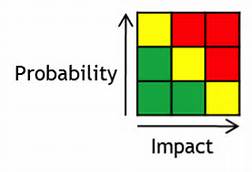 Classification of Audits:
We classify our audit population into three categories.  
Many class one audits are  audits we have to do because of a statutory requirement (county or state.)  Class one audits also include what we classify as “Continuous  Audits” – the verification of monthly reported revenue for row offices and magisterial district court offices, weekly vendor payment reviews, bi-weekly payroll reviews, monthly pension payment reviews and other periodic disbursements made by the county.  Other mandated audits include, among others, the magisterial district justice operations, nursing home resident trustee accounts, jail inmate accounts, and the district attorney’s annual drug forfeiture report .
Class two audits are discretionary and are scheduled based on individual priority and staff time availability. The population of  class two audits is a dynamic and evolving list to be expanded as we identify changing risk factors and additional audit areas.  We refer to these audits as “Periodic Risk-based Audits” – involving financial / attestation / performance audits requiring analytical review, substantive detail testing, tests of internal control, and management effectiveness & efficiency.
Class three audits are “High Priority” (fraud, ethics hotline, or special request) audits. This work is generally not known ahead of time.  Class three audits require immediate focus and attention and are given priority over class one and two audit work.
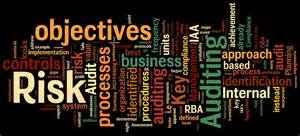 6
Controller’s Office - Lehigh County Government Center Room 465
17 S. Seventh St. Allentown, PA 18101-2400
County Of LehighOffice Of The ControllerAudit Effectiveness Questionnaire
Beginning in late 1998, the office of the controller sent an audit effectiveness 
questionnaire to the audited management after each audit was completed. Our 
questionnaire topics included audit planning, fieldwork and reporting.  
Ratings from 1 (inadequate) to 5 (excellent) were requested for each of 13 
questions related to our audit performance.  Other written comments were also 
requested from the audited management.  

The average of the responses received rated our performance as 4.5 in 2015. 
The following are the ratings for the last five years: 
	
			 4.5 in 2015
			 4.4 in 2014
			 4.8 in 2013
			 4.9 in 2012
			 4.6 in 2011
			 
			
						
	
The questionnaire describes a 4 rating as “very good” and a 5 as “excellent.”

The questionnaire is helpful to gauge the effectiveness of our audits and the
degree of customer satisfaction. The input received helps us in the planning
and performance of future audits.  We thank all who took the time to respond
to the questionnaire.
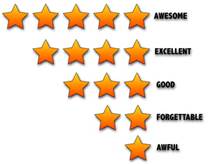 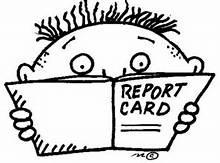 Controller’s Office - Lehigh County Government Center Room 465
17 S. Seventh St. Allentown, PA 18101-2400
7
County of LehighOffice of The Controller2015 Audit Hours(percentages rounded)
Controller’s Office - Lehigh County Government Center Room 465
17 S. Seventh St. Allentown, PA 18101-2400
8
County Of LehighOffice Of The ControllerDesk “Audits”Our “Early Warning” System
What is a Desk Audit?
A desk audit is not really an audit at all. It is a spot check clerical review of monthly reports which acts as an early warning system intended to provide ongoing oversight for cash handling offices. If anything unusual is noted during a desk audit, the auditors look into the matter immediately. These monthly clerical reviews serve to highlight any unusual situation in a timely manner that requires our attention. Ultimately, full financial or performance audits are performed based on our risk assessment on a cyclical basis.
 
2015 Desk Audits:
Row Offices – Monthly desk audits of row office reports for the period January 2015 through December 2015 (continuous monitoring).

	Register of Wills Division *
	Recorder of Deeds Division*
	Clerk of Courts Criminal Division*
	Clerk of Courts Civil Division*
	Orphans Court Office
	Coroner’s Office
	Sheriff’s Office

* These offices are part of the Clerk of Judicial Records Office. 

Magisterial District Judges - Monthly desk audits of 14 Magisterial District Court offices’ reports for the period January 2015 through December 2015 (continuous monitoring).

Purpose of Audits – For the row offices: to verify sequential receipt usage; to verify reported revenue matches bank deposits and actual receipt of funds by the office of fiscal affairs; and to verify bank reconciliations are performed on a timely basis.
For the magisterial district court offices: to verify the county share of costs & fines collected and remitted; to verify escrow balance control; and to verify monthly bank account reconciliations.
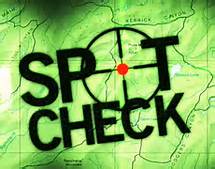 Controller’s Office - Lehigh County Government Center Room 465
17 S. Seventh St. Allentown, PA 18101-2400
9
County Of LehighOffice Of The Controller2015 Audits
Copies of the completed audit reports are available on the Lehigh County website under the Office of the Controller or call our office at 610-782-3082.
2014 Year-End Vendor  Payment Audit  – Report #15-3
Compliance Audit – For the Calendar Year Ended December 31, 2014
	Approximately 40,000 vendor payments amounting to over $178 million were issued by the Office of Fiscal Affairs during  calendar year 2014.
Purpose of Audit
To evaluate compliance to the County of Lehigh Home Rule 
Charter and the Administrative Code for vendor payments during 2014.

2014 Year-End Pension  Payment Audit  – Report #15-4
Compliance Audit – For the Calendar Year Ended December 31, 2014
	Active County of Lehigh pension participants rose from 1,480 at December 31, 2013 to 1,618 at December 31, 2014. The Office of Fiscal Affairs processed approximately 18,800 pension payments totaling over $27 million during calendar year 2014. 
Purpose of Audit
To evaluate compliance to the County of Lehigh Home Rule Charter
 and the Administrative Code for pension payment processing during 2014.

2014 Year-End Payroll Audit - Report # 15-9
Performance Audit - For the Year Ended December 31, 2014
	There were 2,023 (full time & regular part-time) budgeted positions in 2014. 
	Total gross wages paid during calendar year 2014 was over $109 million.
Purpose of Audit
To review year-end external payroll reports and procedures and compile internal management reports on overtime, part-time employees, excessive compensatory time, excessive vacation time, inactive employees, and other payroll & human resources performance issues.
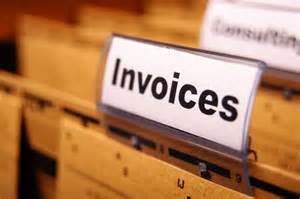 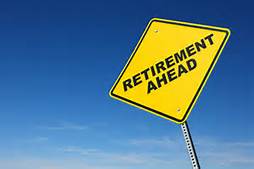 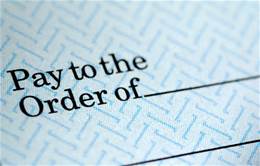 Controller’s Office - Lehigh County Government Center Room 465
17 S. Seventh St. Allentown, PA 18101-2400
10
County Of LehighOffice Of The Controller2015 Audits
Compliance to Tax Delinquent/Unpaid Rent Provisions of Section 801.2: 
(B),(C),(D),(E) of the County of Lehigh Administrative Code - Report # 15-7
Compliance Audit – For the Year Ended December 31, 2014
Purpose of Audit
Audit of compliance to the tax delinquent / unpaid rent provisions
of the county Administrative Code.



Real Estate Tax Collections – Office of Fiscal Affairs – Report #15-5
Financial Audit – For the Tax Year Ended December 31, 2014
Purpose of Audit
To audit the 2014 county real estate taxes reported by the
county Fiscal Officer as collected (or turned over) to the 
county tax claim bureau.


Delinquent Real Estate Tax Collections – Office of Fiscal Affairs – Report 					        #15-22
Compliance Audit – For the Calendar Year Ended December 31, 2014
Purpose of Audit
To audit compliance with Pennsylvania Real Estate Tax Law – Act 542 of 1947 applicable to delinquent county, municipal and school real estate tax collection activities by the county tax claim bureau.
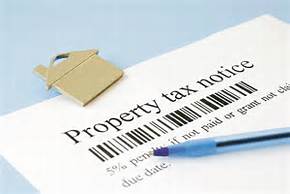 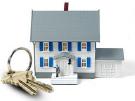 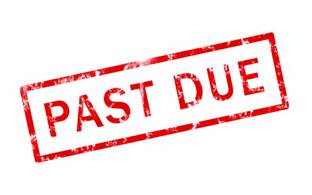 Controller’s Office - Lehigh County Government Center Room 465
17 S. Seventh St. Allentown, PA 18101-2400
11
County Of LehighOffice Of The Controller2015 Audits
Criminal Division – Clerk of Judicial Records –  Report #15-10
Financial  Audit –  For the Calendar Years Ended December 31. 2013 and 2014
Purpose of Audit
To verify reported revenues and expenditures and to evaluate internal control over criminal division financial activity.


Register of Wills Division – Clerk of Judicial Records –  Report #15-20
Financial  Audit – For the Calendar Years Ended December 31. 2013 and 2014 
Purpose of Audit
To verify reported revenues and expenditures and to evaluate internal control over register of wills division financial activity.





Bureau of Collections – Office of Fiscal Affairs – Report #15-12
Financial Audit – For the Period July 1, 2014 to June 30, 2015
Purpose of Audit
To audit the collection and distribution of court-ordered costs, fines, victim restitution and other amounts owed by convicted criminal offenders.
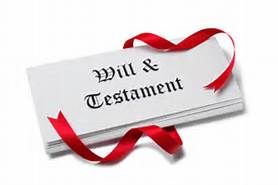 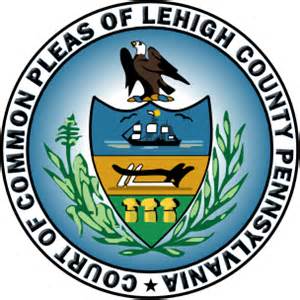 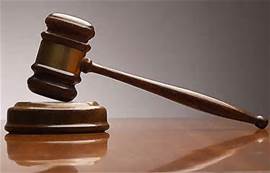 Controller’s Office - Lehigh County Government Center Room 465
17 S. Seventh St. Allentown, PA 18101-2400
12
County Of LehighOffice Of The Controller2015 Audits
Representative Payee – Area Agency on Aging – Report #15-6
Financial Audit – For the Period October  1, 2013 to September 30, 2014
Purpose of Audit
To audit the collection and distribution of aging clients’ financial activity.



Representative Payee – Children & Youth – Report #15-14
Financial Audit – For the Calendar Year Ended December 31, 2014
Purpose of Audit
To audit the collection and distribution of children & youth clients’ financial activity.



Sheriff’s Office –  –  Report #15-16
Financial  Audit – For the Calendar Year Ended December 31. 2014 
Purpose of Audit
To verify reported revenues and expenditures and to 
evaluate internal control over sheriff office financial 
activity.


EXTERNAL AUDITOR ASSISTANCE –  Reinsel Kuntz Lesher LLP
Audit of Cash - Office of Fiscal Affairs – For the Calendar Year 2014
Purpose Of Audit
Audit of existence, recording and classification of all County cash amounts as of December 31, 2014.  This audit work reduces county cost by providing external 
audit assistance.
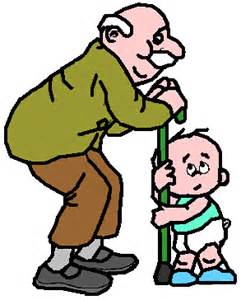 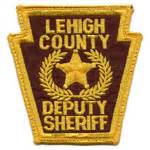 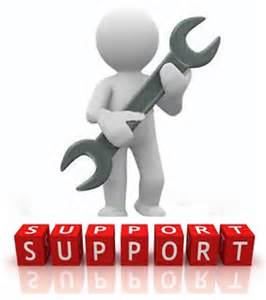 Controller’s Office - Lehigh County Government Center Room 465
17 S. Seventh St. Allentown, PA 18101-2400
13
County Of LehighOffice Of The Controller2015 Audits
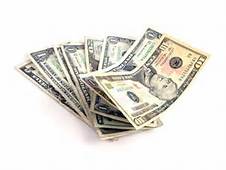 Imprest Funds (advanced to county offices) – Report #15-2
Compliance Audit – For the Calendar Year Ended December 31, 2014
Purpose of Audit
To ensure funds are intact and adequately secured, the office of the controller conducts unannounced cash counts at all offices holding change/drawer/petty cash funds advanced by the office of fiscal affairs.

County Vehicle Policy – General Services  –  Report #15-8
Compliance Audit – For the Calendar Years Ended December 31, 2012 & 2013
Purpose of Audit
To evaluate compliance to the County of Lehigh Ordinance 1995-193, the county vehicle policy.

Hotel Room Rental Tax Audits –  Office of Fiscal Affairs
Report #15-13   Holiday Inn – Center City Allentown
Report #15-15   Holiday Inn I-78 Lehigh Valley
Report #15-17   Renaissance Allentown
Report #15-19   Quality Inn Allentown
Report #15-21   Hilton Garden Inn Allentown West
Agreed-Upon-Procedures – For the Period January 1, 2015 to July 31, 2015
Purpose of Audit
To evaluate compliance to the County of Lehigh Ordinance #2005-180, the Lehigh County Hotel Room Rental Tax Rules and Regulations. Of the 45 hotels in Lehigh County, the Fiscal Officer & the Controller selected 12 hotels for field visits based on dollar volume or other potential issues raised during the last year.
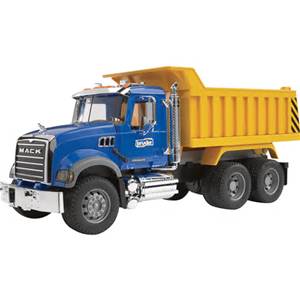 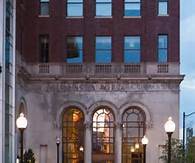 Controller’s Office - Lehigh County Government Center Room 465
17 S. Seventh St. Allentown, PA 18101-2400
14
County Of LehighOffice Of The Controller2015 Audits
Confidential    Independent    Integrity in Government
ETHICS HOTLINE ACTIVITY- (610) 782-3999
See Summary Report #15-1 (2014 Activity)
Purpose of Audit
A confidential telephone message system available to employees and
the general public to report suspected fraud, waste and abuse. This report
summarizes the prior year activity.

District Attorney Reports – Report #15-11  (confidential)
Agreed-Upon-Procedure Audit of the Annual Reports for:
Controlled Substances Forfeiture
Chop Shop Asset Forfeiture
Terrorism Asset Forfeiture
 for the Period July 1, 2014 – June 30, 2015
Purpose of Audit
To comply with the Pennsylvania Attorney General requirements.

Indigent Kit Overcharges Investigation - Jail Commissary Vendor – Oasis Management Systems, Inc. –  Report #15-18
Financial  Audit –  For the Period November 8, 2008 to June 20, 2015
Purpose of Audit
To determine the amount of reported vendor 
overcharges for Jail commissary items furnished
 to indigent inmates.


All cases of suspected fraud, waste or abuse should be reported to the Controller Office.
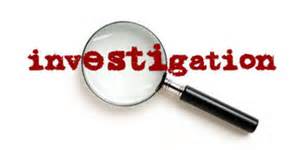 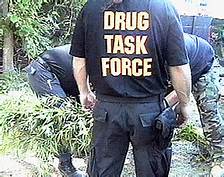 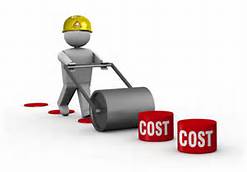 Controller’s Office - Lehigh County Government Center Room 465
17 S. Seventh St. Allentown, PA 18101-2400
15
County Of LehighOffice Of The Controller Other Duties and Responsibilitiesduring 2015
Lost, Missing, Stolen Property Reporting Liaison

County Officials’ Bonds Depository

Review of Bureau of Collections Check Disbursements

Review of Work Release Check Disbursements 

Monitor Check Sequences for HealthChoices Checks, Worker’s Compensation

Audit Planning – County-Wide Risk Assessment

County Pension Policy Issues

Observation of County Sheriff Sales, Tax Claim Bureau  Upset & Judicial Sales

 Affordable Housing – Project Management Oversight Procedures

Computer Assisted Audit Techniques Training – ACL software

Cetronia Building Lease – Utility Payments

County Jail – Personal Property Escheatment

Government  Center Security Survey

 ERP RFP discussions
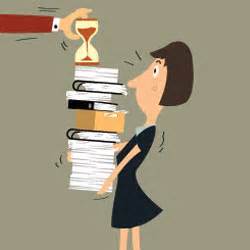 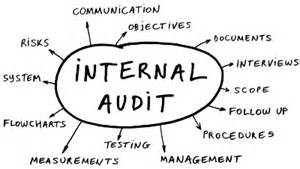 Controller’s Office - Lehigh County Government Center Room 465
17 S. Seventh St. Allentown, PA 18101-2400
16
County Of LehighOffice Of The ControllerOther Duties and Responsibilities
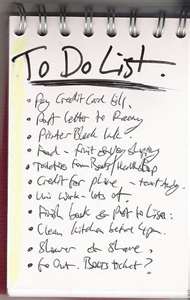 .

SURPRISE CASH COUNTS 
The office of the controller also performs random, unannounced cash counts of offices that maintain a change fund or petty cash fund. Every office that handles cash is subject to surprise cash counts. Please refer to report #15-2 for a summary of 2014 cash counts.


BID CONTROL
Receive and secure advertised bids and requests for proposals issued by the office of procurement.  Open bids and monitor bid tabulation.


LEHIGH COUNTY PENSION BOARD
The Controller, Glenn Eckhart, serves as Secretary of the Lehigh County Pension Board. 






ETHICS HOTLINE - (610) 782-3999
	Confidential    Independent    Integrity in Government

			


			Glenn Eckhart, Controller
			
Report Prepared by John A. Falk, Deputy Controller
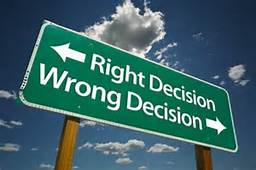 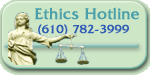 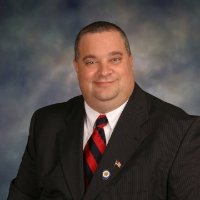 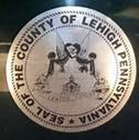 Controller’s Office - Lehigh County Government Center Room 465
17 S. Seventh St. Allentown, PA 18101-2400
17
County of LehighOffice of the ControllerGeneral Office 610-782-3082Contact Information
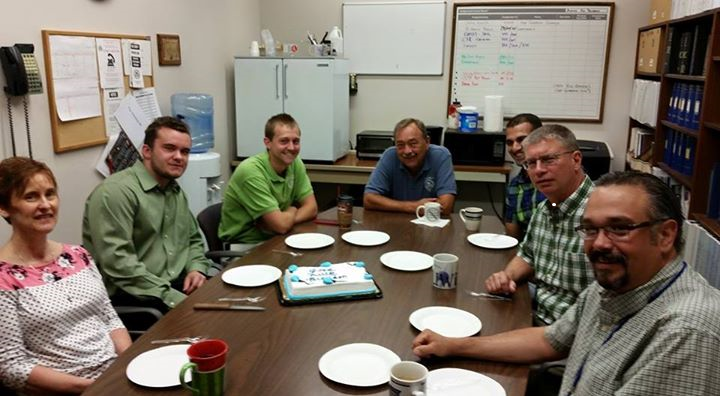 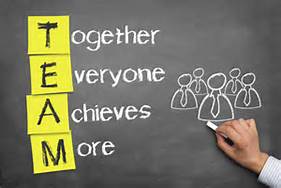 * Suraj Naik accepted another position outside of Lehigh County as of the end of 2015.   Daniel J. Aquilino joined the Controller’s Office as Associate Auditor on January 4, 2016.
Controller’s Office - Lehigh County Government Center Room 465
17 S. Seventh St. Allentown, PA 18101-2400
18